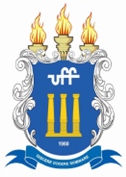 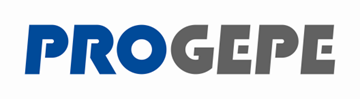 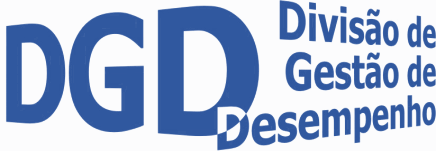 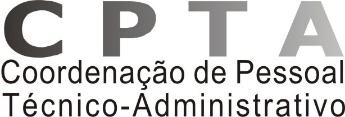 Universidade Federal FluminensePró-reitoria de Gestão de Pessoas Coordenação de Pessoal Técnico-Administrativo
Divisão de Gestão de Desempenho
Resultado das Análises das Avaliações de Desempenho - 2019
Principais dificuldades enfrentadas no desenvolvimento do trabalho
De acordo com os dados revelados nas análises dos formulários de Avaliação de Desempenho, em 2019, as maiores dificuldades enfrentadas pelas chefias e servidores foram: 


As Condições de Trabalho;




A forma de Planejamento, Organização e Desenvolvimento do Trabalho.
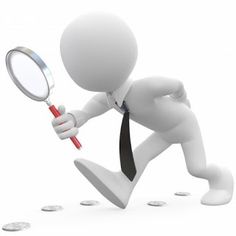 Para 44,78% dos servidores
Para 41,73% 
das chefias
Para 15,71% dos servidores
Para 17,37%
das chefias
Principais dificuldades enfrentadas no desenvolvimento do trabalho
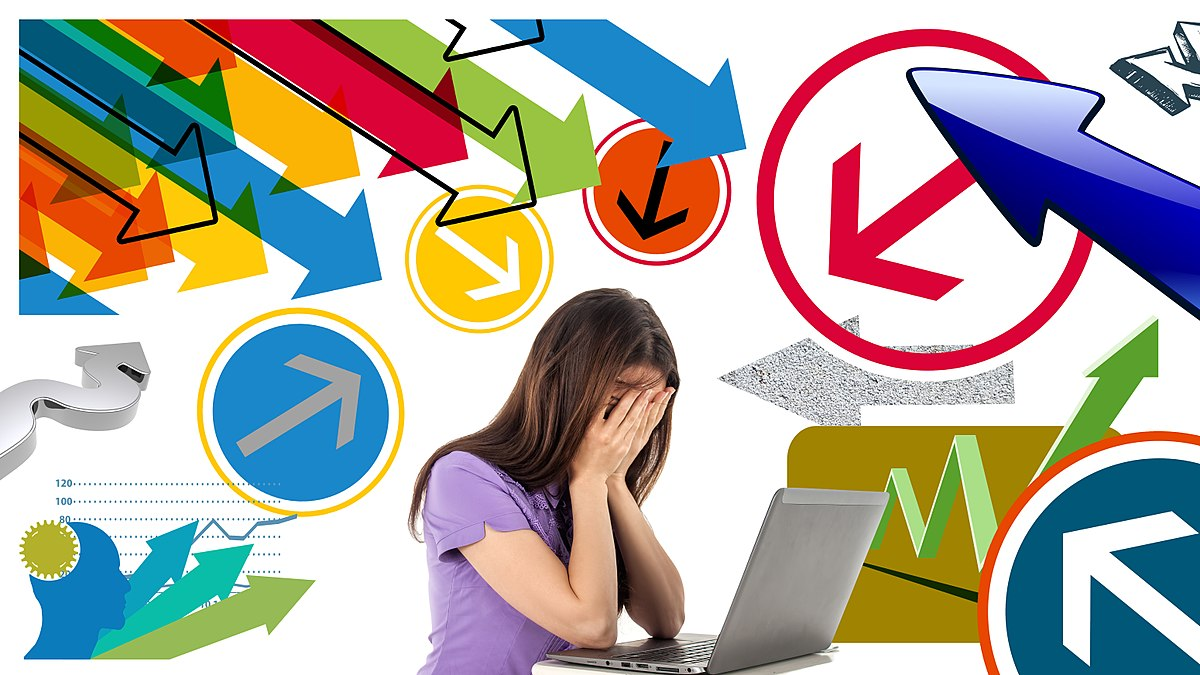 As Condições de Trabalho e a forma de Planejamento, Organização e Desenvolvimento do Trabalho, relatadas como principais dificuldades, sugerem que os resultados apresentados pelo servidor não dependem apenas da sua capacidade para a realização das atividades.

Logo, avaliar o desempenho pressupõe, necessariamente, articular a atuação do servidor com os demais aspectos relacionados ao cotidiano do trabalho, buscando favorecer o desenvolvimento individual e institucional.
A avaliação de desempenho é uma ferramenta que pode transformar dados individuais em informações coletivas importantes. Aproveite!
Esses dados são o resultado da compilação das análises das Avaliações de Desempenho de 2019, a partir das informações prestadas nos formulários pelos servidores e suas chefias.
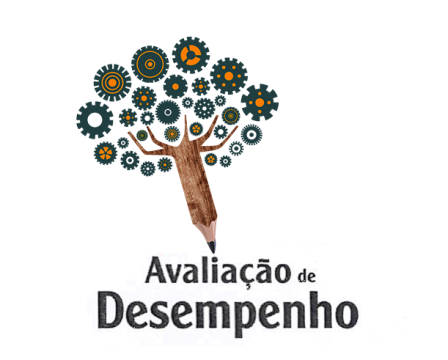 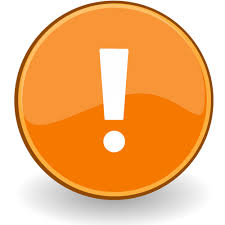 Fiquem por dentro dos próximos informativos da DGD!